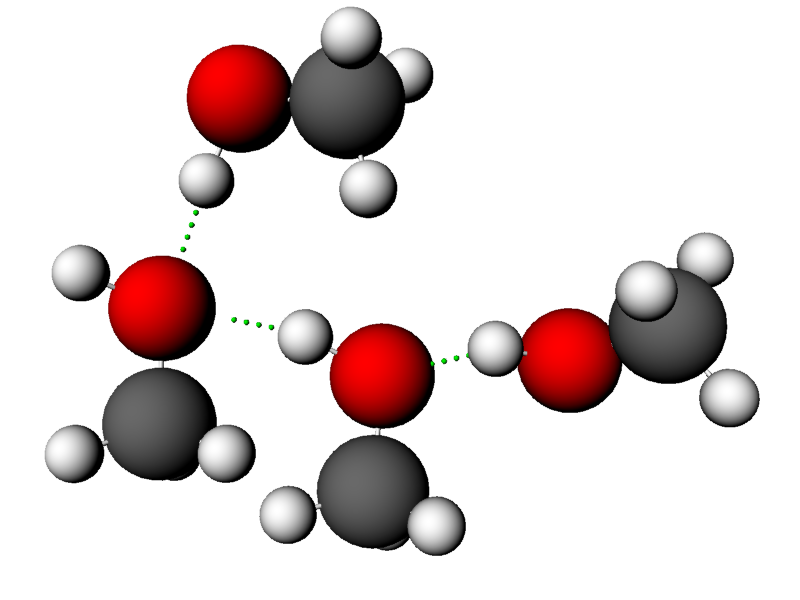 Intermolecular Forces
012-10746 r1.04
Intermolecular Forces
Introduction
Each page of this lab that contains the symbol

should be inserted into your journal.  After completing a lab page with the snapshot symbol, tap         (in the upper right hand corner) to insert the page into your journal.
Journals and Snapshots
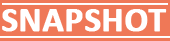 The Snapshot button is used to capture the screen.
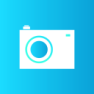 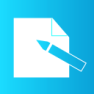 The Journal is where snapshots are stored and viewed.
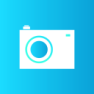 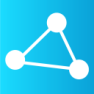 The Share button is used to export or print your journal to turn in your work.
Note: You may want to take a
snapshot of the first page of
this lab as a cover page for 
your Journal.
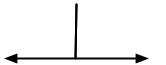 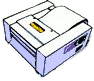 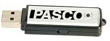 Intermolecular Forces
Lab Challenges
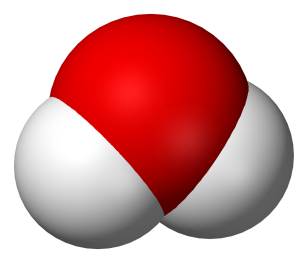 If chemical bonds hold atoms together to form molecules, what holds the molecules together to form solids and liquids? 
Determine which type of alcohol holds its molecules together the strongest.
Explain how the length of a molecule and the shape of a molecule affect the strength with which molecules are held together.
Intermolecular 
forces hold molecules together
Chemical bond
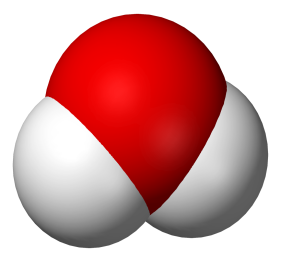 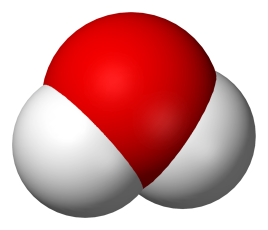 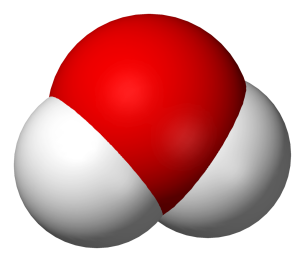 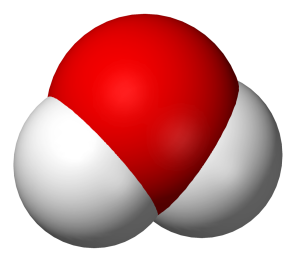 Water molecules
Intermolecular Forces
Background
Evaporation is the process of changing from a liquid to a gas.




The rate at which a substance evaporates depends on several variables including temperature of the liquid, amount of surface area of the liquid that is exposed, and the molecular structure of the liquid.
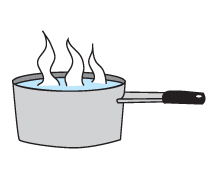 Gas
Liquid
Intermolecular Forces
...Background
The structure of the molecules that make up a liquid cause liquids to evaporate at different rates because the molecules are held together by varying strengths of attraction. The attractions between molecules are called intermolecular forces. 




Molecules with strong intermolecular forces evaporate at slower rates because more energy is required to "break" the attraction holding the molecules together. Molecules with weaker intermolecular forces evaporate more quickly.
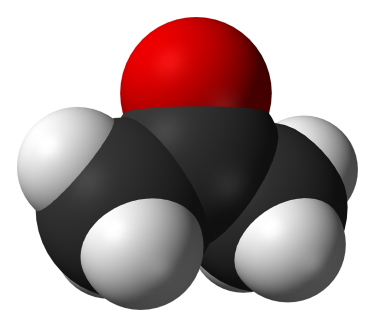 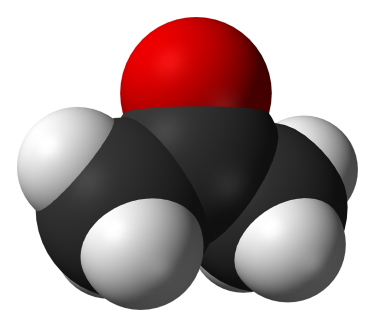 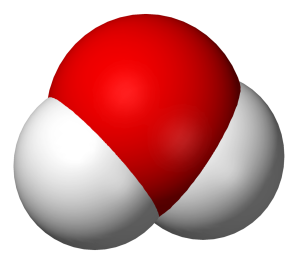 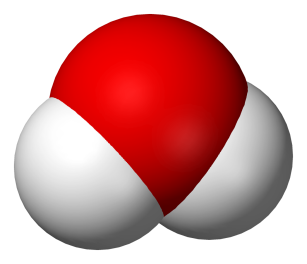 Strong hydrogen bonds hold water molecules together.
Weak dipole-dipole forces hold acetone molecules together.
Intermolecular Forces
...Background
The different types of intermolecular attractions are:
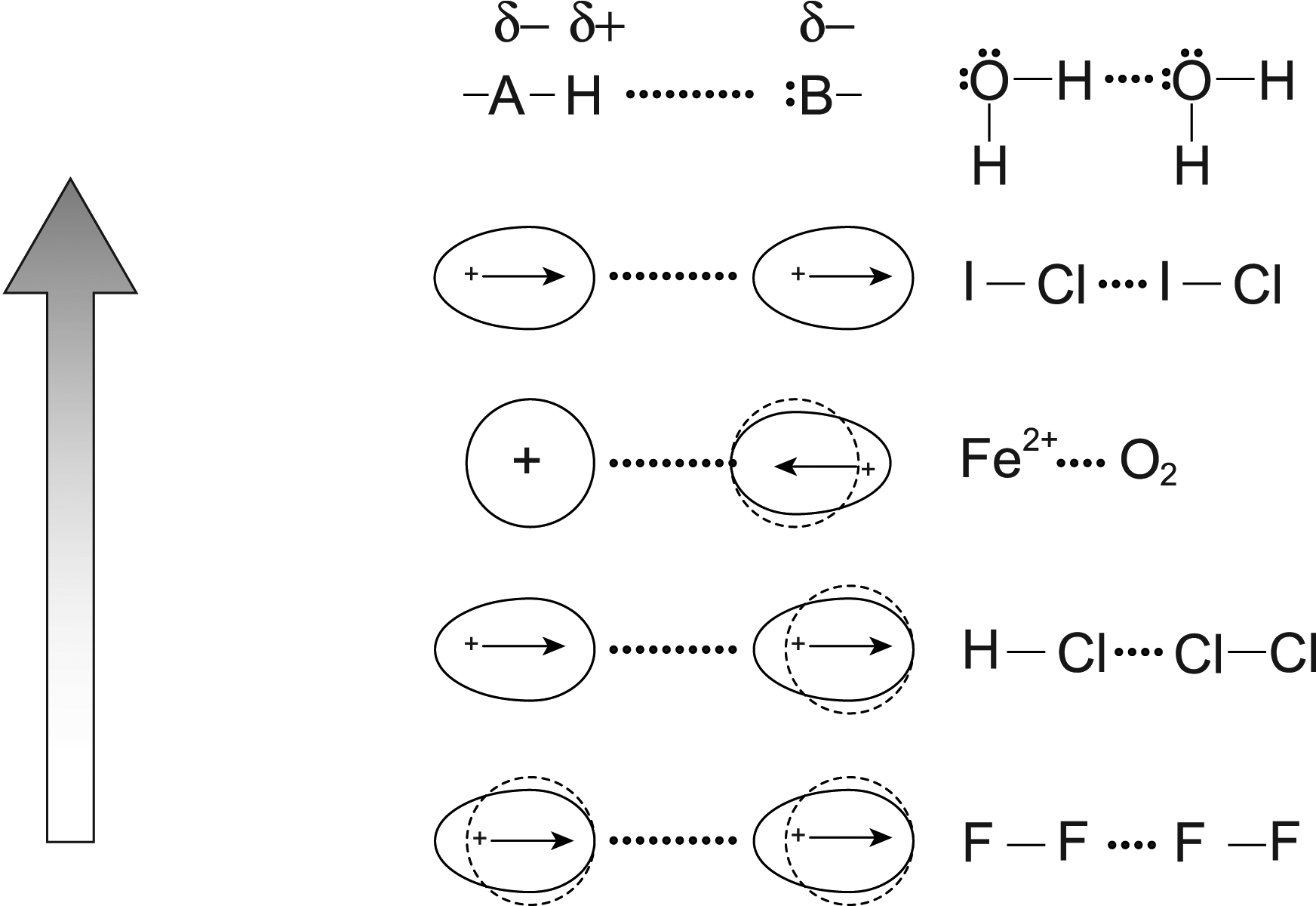 Hydrogen bonding
Strongest
Dipole-dipole
Ion-induced dipole
Dipole-induced dipole
Dispersion (London)
Weakest
Intermolecular Forces
Self-Check
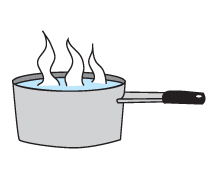 Evaporation is the process of changing from a ________________________.
gas to a liquid
liquid to a solid
solid to a gas
liquid to a gas
solid to a liquid
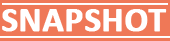 [Speaker Notes: L6 – text box
	[ The best choice is … (tap here to enter text) ]]
Intermolecular Forces
Self-Check
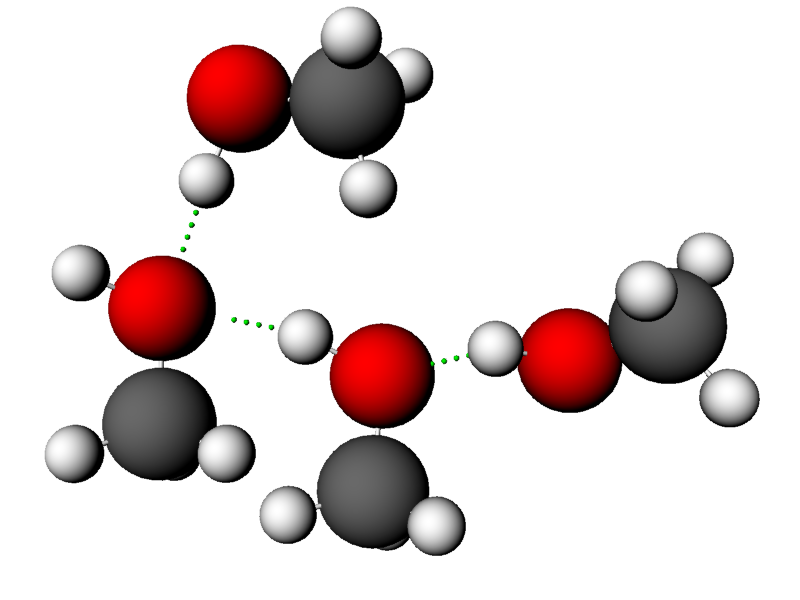 What are intermolecular forces? 
gravity
attraction between molecules
the process of changing from one phase to another
surface area and temperature
the bonds within a molecule
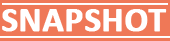 [Speaker Notes: L6 – text box
	[ The best choice is … ]]
Intermolecular Forces
Safety
Follow all common laboratory safety procedures.
Use a wafting motion when smelling chemicals.
Alcohols are flammable. Smother fires with sand or a Type B fire extinguisher. 
Wash hands with soap and water after handling chemicals, glassware, or equipment.
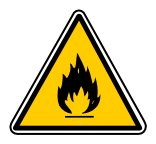 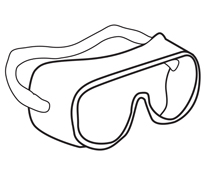 BE SAFE
Always wash hands to remove residue before leaving
Intermolecular Forces
Materials and Equipment
Collect all of these materials before beginning the lab.
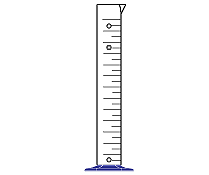 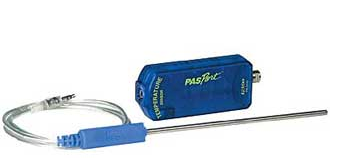 Stainless steel temperature sensor
Graduated cylinder, 10-mL
Test tubes (6), 15-mm x 100-mm
Stoppers (6), to fit test tubes
Test tube rack
Wash bottle and waste container
Masking tape, 6-cm strips (2)
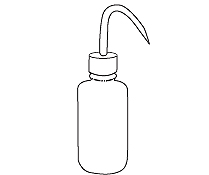 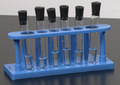 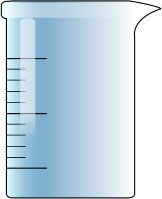 waste
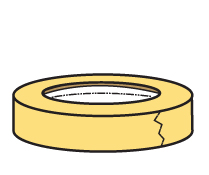 Intermolecular Forces
...Materials and Equipment
Also collect these additional materials before starting.
Methanol, 5 mL
 Ethanol, 5 mL
 Propanol, 5 mL
 Butanol, 5 mL 
 2-propanol, 5 mL
 2-butanol, 5 mL
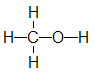 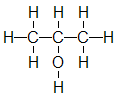 Methanol
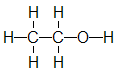 Ethanol
2-propanol
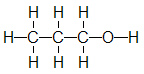 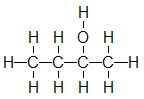 Propanol
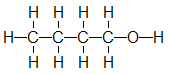 Butanol
2-butanol
Intermolecular Forces
Sequencing Challenge
The steps to the left are part of the procedure for this lab activity. They are not in the right order. Determine the correct sequence of the 
steps, then take a snapshot 
of this page.
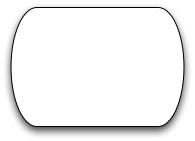 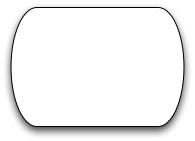 A. Place the temperature sensor in a test tube containing 5 mL of methanol and start collecting data.
B. Observe the change in temperature and stop collecting data when the temperature begins to stabilize.
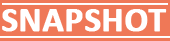 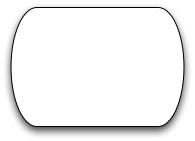 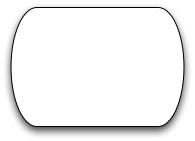 C. Repeat the process for each of the other alcohols.
D. Immediately remove the sensor from the methanol and allow the methanol to evaporate from the sensor.
[Speaker Notes: L – text box
	[ The correct sequence of steps is … ]]
Intermolecular Forces
Setup
Q1: Why is it necessary to stopper the test tube containing alcohol?
Use a graduated cylinder to measure approximately 5 mL of methanol. Transfer the methanol into a labeled test tube and seal it with a stopper. 
Clean the graduated cylinder by rinsing it several times with water and then drying it.
Repeat steps 1-2 using ethanol, propanol, butanol, 2-propanol, and 2-butanol.
Connect a stainless steel temperature sensor to the data collection system.
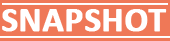 [Speaker Notes: L6 – text box
	[ The stopper … ]]
Intermolecular Forces
Q2: What will happen to the temperature as each alcohol evaporates from the temperature sensor? Draw your prediction on the graph provided.*
Hint: Energy is used up to                       break the attraction 
between molecules.
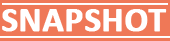 *To Draw a Prediction: 
Tap        to open the tool palette.
Tap        then use your finger to draw your prediction.
Tap        when finished.
If you make a mistake, tap                                                      to clear your prediction.
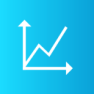 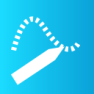 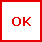 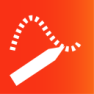 Intermolecular Forces
Predictions
Q3: How will the temperature changes during evaporation compare among the four different alcohols of the homologous series.
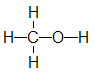 Methanol
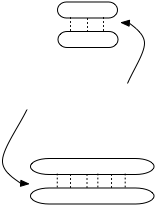 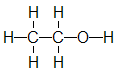 Ethanol
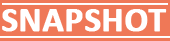 Intermolecular  forces
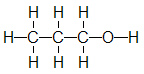 Propanol
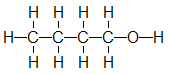 Butanol
[Speaker Notes: L6 – text box
	[ The temperature changes during evaporation for the four straight chain alcohols will … ]]
Intermolecular Forces
Predictions
Q4: How will the temperature changes during evaporation compare between the isomeric forms of the alcohols.
Isomeric pair 1:
Straight chain
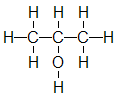 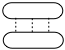 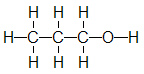 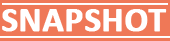 Propanol (straight chain)
2-propanol (spherical)
Isomeric pair 2:
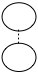 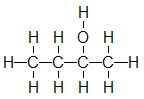 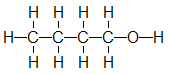 Spherical
Butanol (straight chain)
2-butanol (spherical)
[Speaker Notes: L6 – text box
	[ The temperature changes during evaporation between the isomeric alcohols will … ]]
Intermolecular Forces
Collect Data
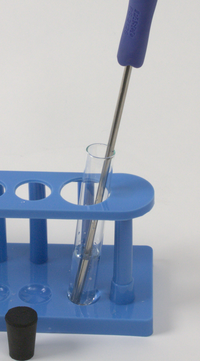 Remove the stopper from the test tube containing methanol, and place the temperature sensor in the liquid.
Tap       to start collecting data. 
Remove the temperature sensor from the methanol and tape it so that the metal section is hanging over the edge of the lab table. 
Continue to the next page to see the data being collected.
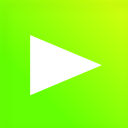 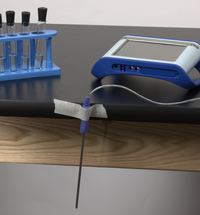 Intermolecular Forces
If the temperature change cannot be seen, re-scale the axes.*
Replace the stopper on the test tube of methanol.
When the temperature has stabilized, tap       to stop collecting data.
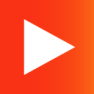 *To Scale a Graph: 
Tap        to open the tool palette.
Tap        to scale the graph.
If you need to manually scale the graph, touch one of the numbers labeling an axis and drag it up or down.
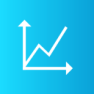 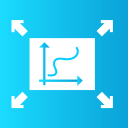 Intermolecular Forces
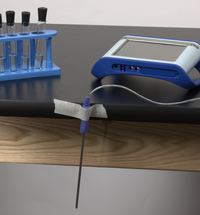 Q6: State how the temperature changed and explain why.
Q5: What happened to the methanol that was on the temperature sensor?
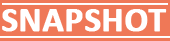 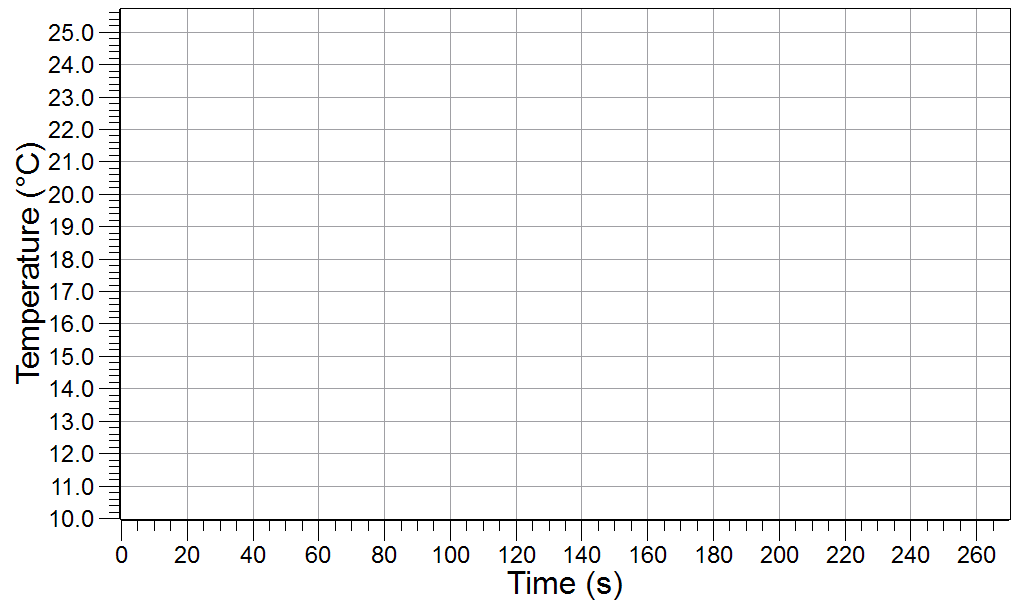 ?
[Speaker Notes: L4 – text box
	[ The methanol on the temperature sensor … ] 
L6 – text box
	[ The temperature because … ]]
Intermolecular Forces
Q7: How can the evaporation rate be determined from the graph?
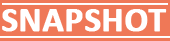 [Speaker Notes: L6 – text box
	[ The evaporation rate can be determined from … ]]
Intermolecular Forces
Collect Data
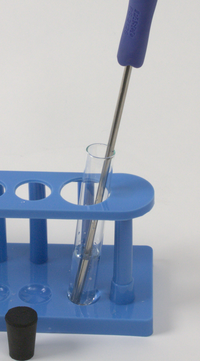 Rinse the temperature sensor several times with clean water and then dry it completely.
Remove the stopper from the test tube containing ethanol, and place the temperature sensor in the liquid. Tap      to start collecting data.
Remove the temperature sensor from the ethanol and tape it so that the metal section is hanging over the edge of the lab.
Continue to the next page to see the data being collected.
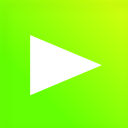 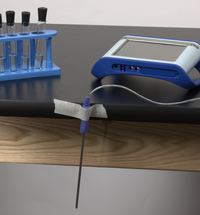 Intermolecular Forces
Replace the stopper on the test tube of ethanol.
When the temperature stabilizes, tap       to stop collecting data.
Clean and dry the  temperature sensor.
Repeat the procedure with    the remaining alcohols: 
 	run 3:  propanol
 	run 4:  butanol
 	run 5:  2-propanol
 	run 6:  2-butanol
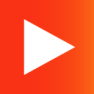 Intermolecular Forces
Data Analysis
Practice showing and hiding runs of data.*  
Practice changing the run that is selected (tap the symbol in the legend). The analysis tools only apply to the selected run.
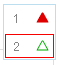 Selected
* To Show Specific Runs of Data: 
Tap the legend.      
Tap      so that a check mark is present next to each run that you want to display.     
Touch outside the legend to reduce the size of the legend.
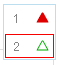 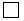 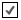 Intermolecular Forces
3. Practice finding the overall change in temperature for a run of data. 

	Note: On the next page you will be asked to find the change in temperature for specific runs and enter these values in a text box.
* To Find the Minimum and Maximum of a Run of Data:
Tap        to open the tools palette.  
Tap        to open the Graph Statistics. 
Choose Minimum and Maximum and tap OK.
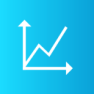 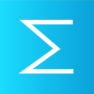 Intermolecular Forces
4.	Determine the change in temperature for each straight chain alcohol:
	run 1: methanol
	run 2: ethanol
	run 3: propanol
	run 4: butanol
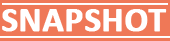 [Speaker Notes: L6 – text box
	[ Enter the change in temperature here. ]
	[ methanol: ]
	[ ethanol: ]
	[ propanol: ] 
	[ butanol: ]]
Intermolecular Forces
Determine the change in temperature for each of the isomeric alcohol pairs: 
			run 3: propanol
			run 5: 2-propanol
			run 4: butanol
			run 6: 2-butonol
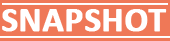 [Speaker Notes: L6 – text box
	[ Enter the change in temperature here. ]
	[ propanol: ]
	[ 2-propanol: ]
	[ butanol: ]
	[ 2- butanol: ]]
Intermolecular Forces
6. Practice determining the rate of evaporation rate (slope) for the first 20 seconds in which the temperature decreases.*
Note: On the next page you will be asked to find the evaporation rate for specific runs and enter these values in a text box.
* To Find the Slope for a Portion of a Run of Data:
Tap        to open the tools palette.  
Tap        and then tap two points on the data run. 
Adjust using both        buttons and then tap       .
Tap        and select linear fit then tap OK (m=slope).
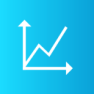 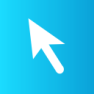 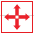 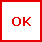 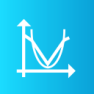 Intermolecular Forces
7. Determine the evaporation rate (slope) for the first 20 seconds in which the temperature decreases for each straight chain alcohol.
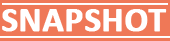 [Speaker Notes: L6 – text box
	[ Enter the evaporation rates here. ]
	[ methanol: ] 
	[ ethanol: ] 
	[ propanol: ] 
	[ butanol: ]]
Intermolecular Forces
8. Display the two pairs of isomeric alcohols and then determine the evaporation rate (slope) for the first 20 seconds in which the temperature decreases.
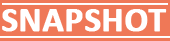 [Speaker Notes: L6 – text box
	[ Enter the evaporation rates here. ] 
	[ propanol: ] 
	[ 2-propanol: ]
	[ butanol: ] 
	[ 2-butanol: ]]
Intermolecular Forces
Analysis
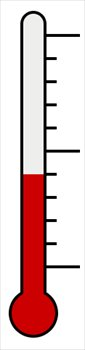 How does evaporation affect temperature? Explain.
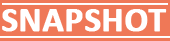 [Speaker Notes: L456 – text box
	[ The magnitude of the evaporation rate … ]]
Intermolecular Forces
Analysis
Methanol
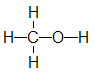 Explain how the magnitude of the evaporation rate changed with the size of the molecules in the homologous series of alcohols.
Ethanol
Propanol
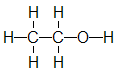 Butanol
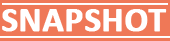 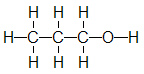 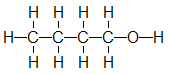 [Speaker Notes: L456 – text box
	[ The magnitude of the evaporation rate … ]]
Intermolecular Forces
Isomeric pair 1:
Analysis
Explain how the magnitude of the evaporation rate changed with the shape of the molecules in the isomeric alcohol pairs.
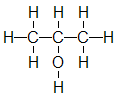 Propanol
2-propanol
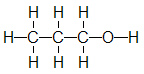 Isomeric pair 2:
Butanol
2-butanol
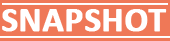 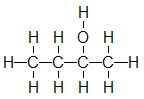 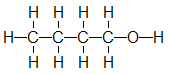 [Speaker Notes: L456 – text box
	[ The magnitude of the evaporation rate … ]]
Intermolecular Forces
Analysis
Which alcohol from the experiment has the strongest intermolecular forces? How does your data support your answer?
Intermolecular force
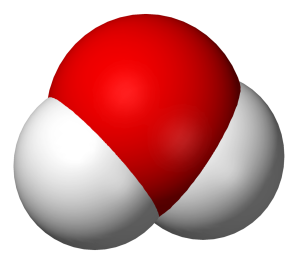 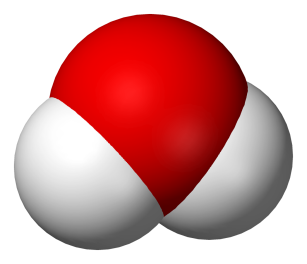 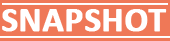 [Speaker Notes: L456 – text box
	[ The alcohol with the strongest intermolecular forces is … ]
	[ My data supports this answer because … ]]
Intermolecular Forces
Analysis
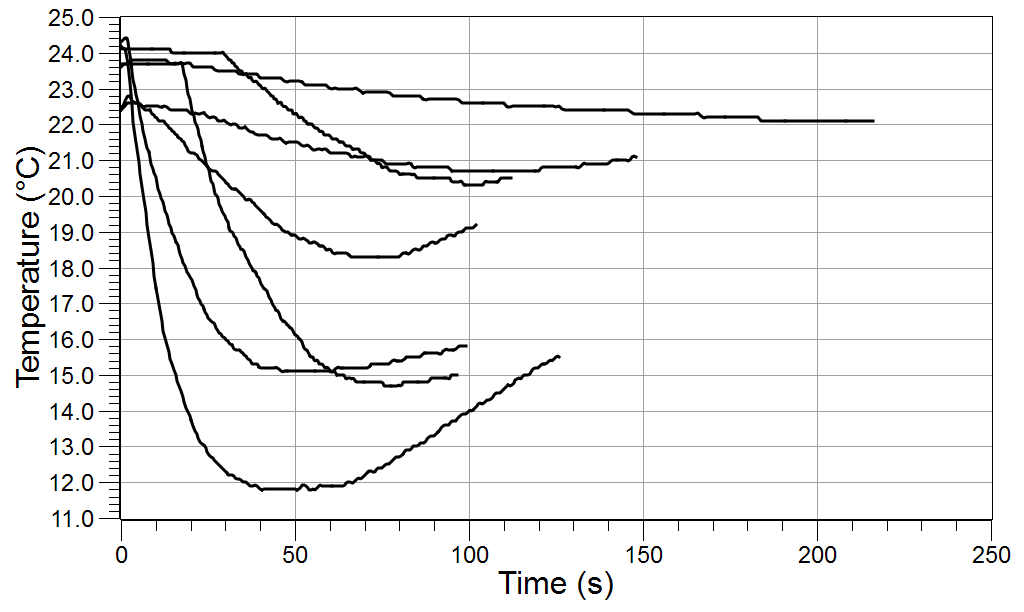 Which alcohol from the experiment has the weakest intermolecular forces? How does your data support your answer?
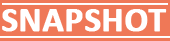 [Speaker Notes: L456 – text box
	[ The alcohol with the weakest intermolecular forces is … ] 
	[ My data supports this answer because … ]]
Intermolecular Forces
Analysis
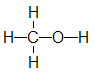 Methanol
Explain the effects of molecular size on the strength of intermolecular forces for different alcohols from the same homologous series.
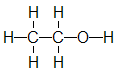 Ethanol
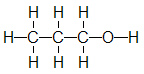 Propanol
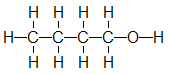 Butanol
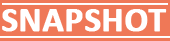 [Speaker Notes: L456 – text box
	[ Larger molecules have … ]]
Intermolecular Forces
Isomeric pair 1:
Analysis
Explain the effects of molecular shape on the strength of intermolecular forces for different isomeric alcohol pairs.
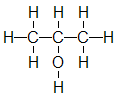 Propanol
2-propanol
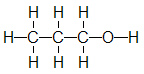 Isomeric pair 2:
Butanol
2-butanol
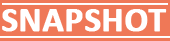 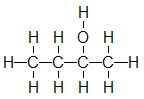 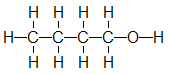 [Speaker Notes: L456 – text box
	[ Spherical molecules have … ]]
Intermolecular Forces
Synthesis
Vigorous exercise causes people to sweat. How does perspiration regulate body temperature?
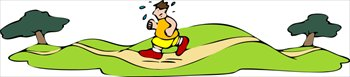 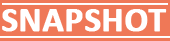 [Speaker Notes: L456 – text box
	[ Perspiration regulates the body temperature … ]]
Intermolecular Forces
Synthesis
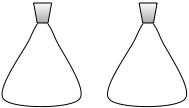 If you enclosed methanol in one container and butanol in a second container, how would the pressure in those containers compare? Why?
Methanol
Butanol
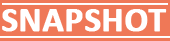 [Speaker Notes: L456 – text box
	[ The pressure in the container containing methanol … ]
	[ This is because … ]]
Intermolecular Forces
Synthesis
???
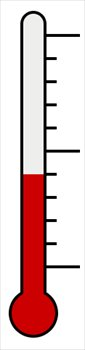 Which do you expect to have the higher boiling point, butanol or 2-butanol? Why?
Butanol
2-butanol
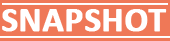 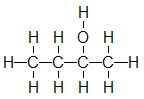 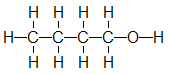 [Speaker Notes: L456 – text box
	[ … will have the higher boiling point because … ]]
Intermolecular Forces
Synthesis
Would you expect water (H2O) to or hydrogen sulfide (H2S) to have stronger intermolecular attractions? Explain your reasoning.
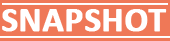 [Speaker Notes: L456 – text box
	[ …would be expected to have the stronger intermolecular attractions. ]
	[ This is because … ]]
Intermolecular Forces
Multiple Choice
Methanol
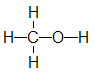 Which alcohol will evaporate the fastest?
methanol
ethanol
propanol
butanol
Ethanol
Propanol
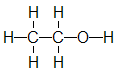 Butanol
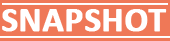 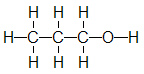 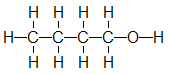 [Speaker Notes: L6 – Text box
	[ The best choice is … ]]
Intermolecular Forces
Multiple Choice
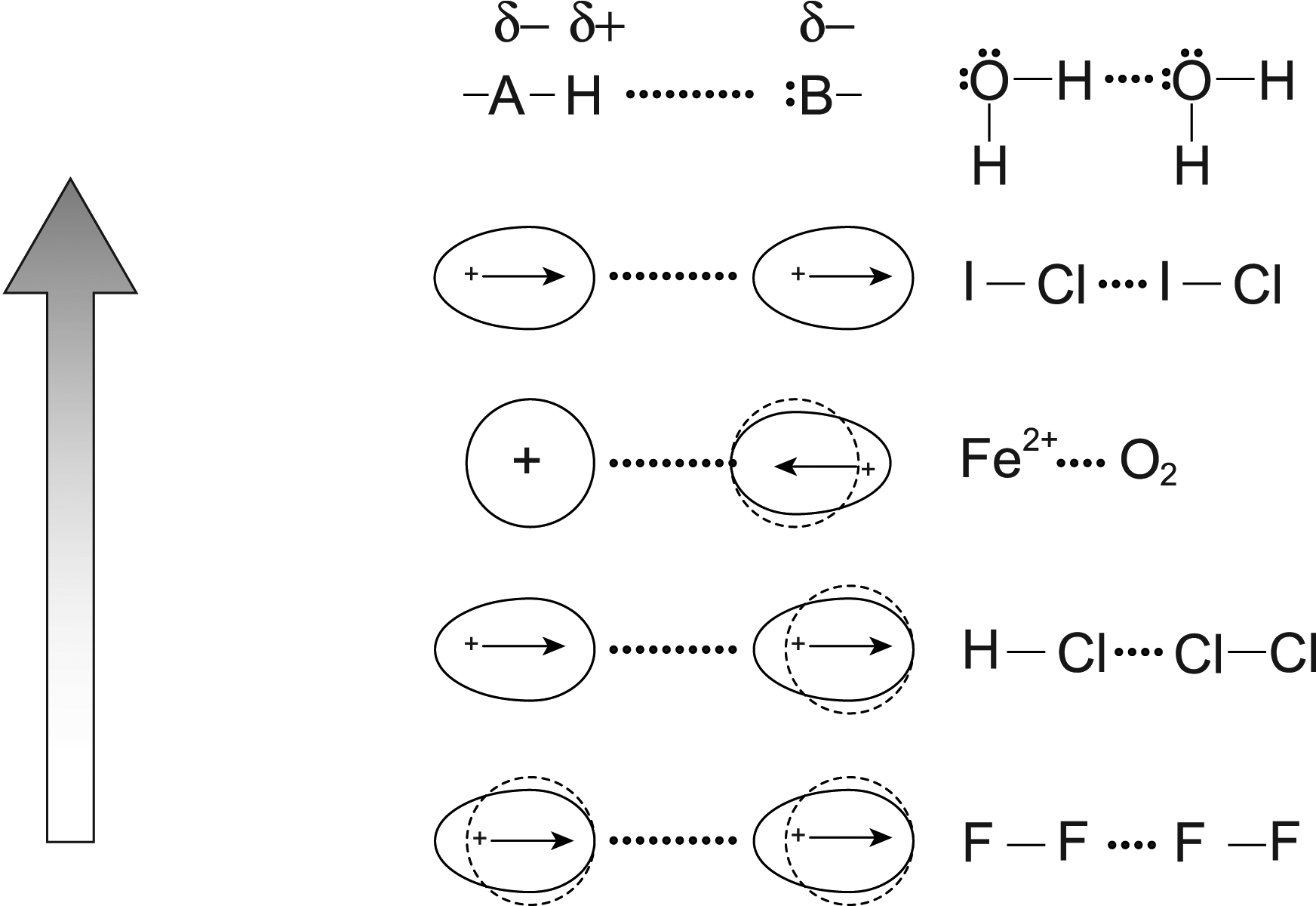 Strongest
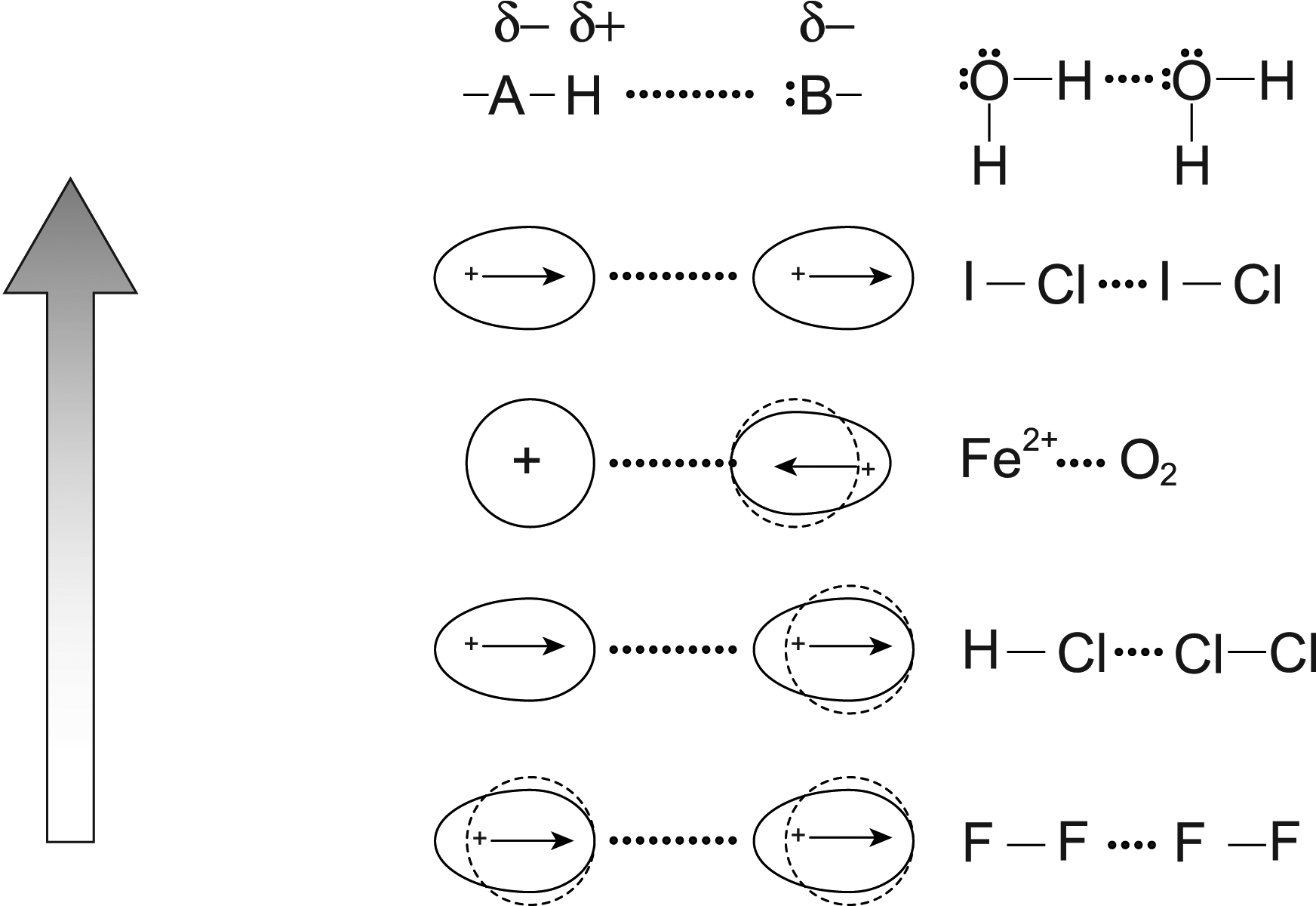 Which of the following are the strongest intermolecular forces found in propanol?


dipole-dipole
dispersion (London)
ionic bonding
hydrogen bonding
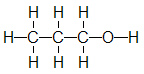 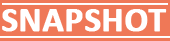 [Speaker Notes: L6 – Text box
	[ The best choice is … ]]
Intermolecular Forces
Multiple Choice
Methanol
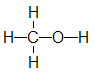 How does the size of an alcohol affect the strength of its intermolecular forces? 
As the size of the alcohol decreases, the strength of intermolecular forces increase. 
As the size of the alcohol decreases, the strength of intermolecular forces decrease. 
As the size of the alcohol increases, the strength of its intermolecular forces decreases. 
The size of the alcohol does not have an effect on its intermolecular forces.
Ethanol
Propanol
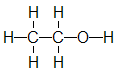 Butanol
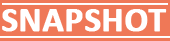 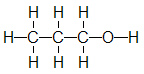 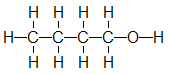 [Speaker Notes: L6 – Text box
	[ The best choice is … ]]
Intermolecular Forces
Multiple Choice
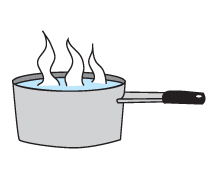 As a liquid evaporates, the temperature of the remaining liquid will ____________. 
decrease
increase
stay the same
increase or decrease depending on the liquid
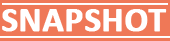 [Speaker Notes: L6 – Text box
	[ The best choice is … ]]
Intermolecular Forces
Multiple Choice
Hydrogen bonding
Strongest
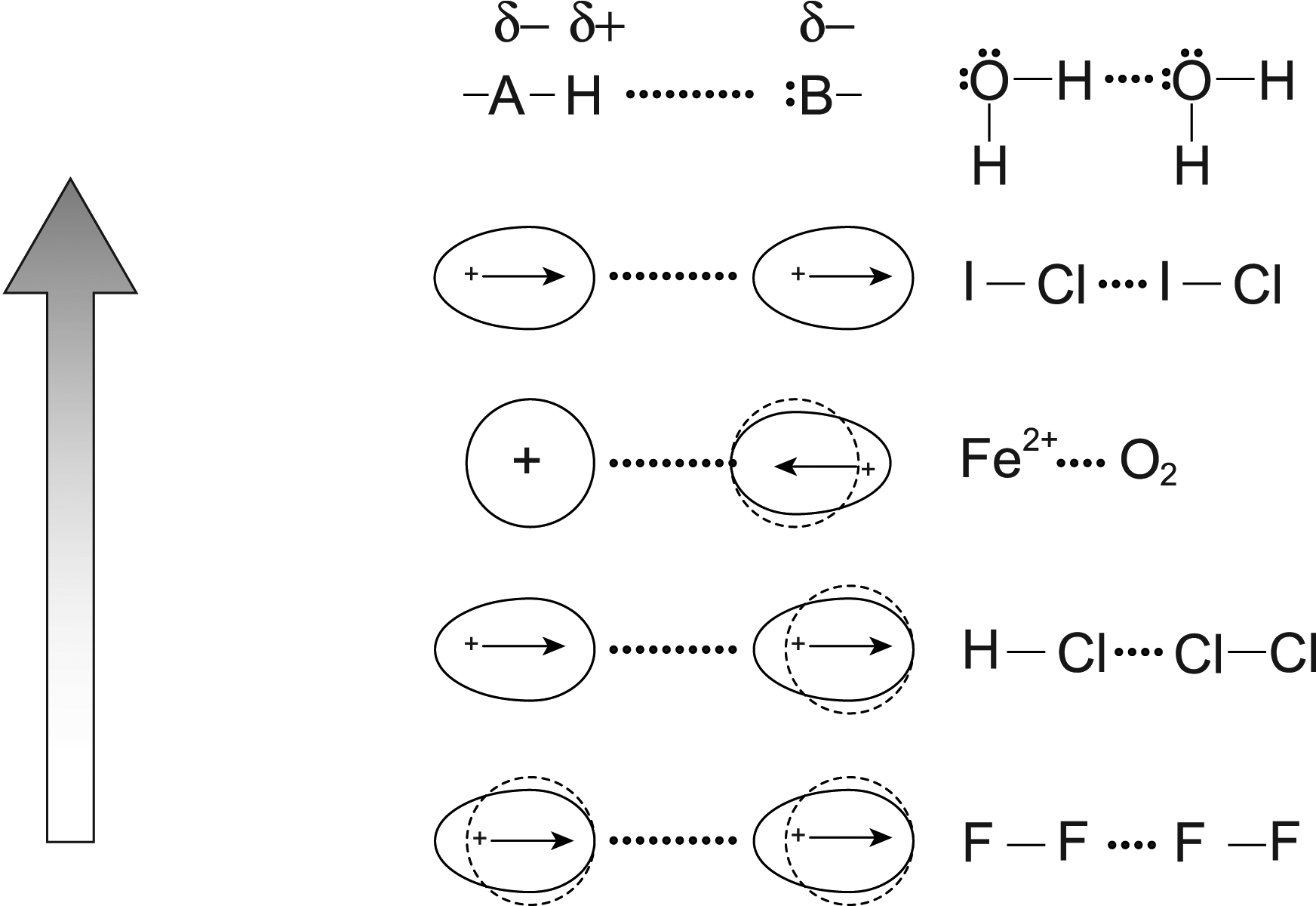 Dipole-dipole
Which of the following substances has the weakest intermolecular forces of attraction?
H2O
Cl2
C4H11OH
NH3
Ion-induced dipole
Dipole-induced dipole
Dispersion (London)
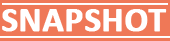 [Speaker Notes: L6 – Text box
	[ The best choice is … ]]
Intermolecular Forces
Congratulations!
You have completed the lab.
Please remember to follow your teacher's instructions for cleaning-up and submitting your lab.
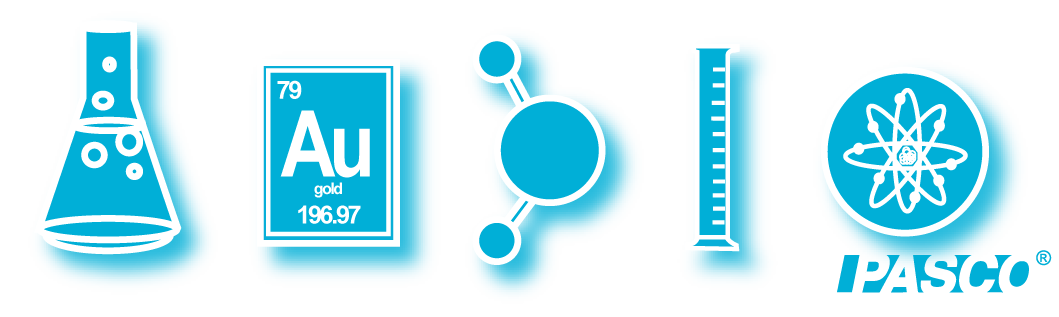 [Speaker Notes: Color scheme (RGB values)
biology 121, 173, 54
chemistry 0 176, 216
physics 0, 102, 204
earth 204, 102, 0
middle 153, 102, 153
elementary 255, 51, 0]
Intermolecular Forces
References
All images were taken from PASCO documentation, public domain clip art, or Wikimedia Foundation Commons.

WATER MOLECULE http://commons.wikimedia.org/wiki/File:Water-3D-vdW.png
ACETONE MOLECULE http://commons.wikimedia.org/wiki/File:Acetone-3D-vdW.png 
BE SAFE  http://freeclipartnow.com/signs-symbols/warnings/safety-hands.jpg.html
FLAMMABLE http://freeclipartnow.com/signs-symbols/yellow/MatieresInflammables.jpg.html
BEAKER http://www.freeclipartnow.com/science/flasks-tubes/beaker-2.jpg.html
THERMOMETER http://www.freeclipartnow.com/science/thermometer-medium.jpg.html
JOGGER: http://www.freeclipartnow.com/recreation/sports/fitness/jogging/jogger.jpg.html